Endocrine system
Dr. M. Asam Riaz
Assistant Professor-Entomology
Dr. M. Asam Riaz-Assistant Professor Entomology
1
Classification based on chemical structure
Juvenile hormone (JH)
Molting hormones (Ecdysone)
Peptide hormones 
short sequence proteins
Perform different functions
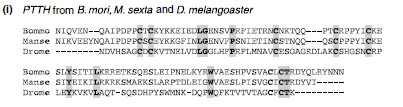 Dr. M. Asam Riaz-Assistant Professor Entomology
2
A, alanine; C, cysteine; D, aspartic acid; E, glutamic acid; F, phenylalanine; G, glycine; H, histidine; I, isoleucine; K, lysine; L, leucine; M, methionine; N, asparagine; P, proline; Q, glutamine; R, arginine; S, serine; T, threonine; V, valine, W, tryptophan.
Dr. M. Asam Riaz-Assistant Professor Entomology
3
Dr. M. Asam Riaz-Assistant Professor Entomology
4
Dr. M. Asam Riaz-Assistant Professor Entomology
5
Dr. M. Asam Riaz-Assistant Professor Entomology
6
Dr. M. Asam Riaz-Assistant Professor Entomology
7
Endocrine organs
Endocrine organs are of two types
Neurosecretory cells 
within CNS
Other ganglia
More in number in Bombyx 
Less in number in Schistocerca
Specialized endocrine glands 
Corpora allata
Corpora cardiaca
Prothoracic gland 
Ring gland of cyclorrhaphous Diptera
Endocrine cell of midgut
Epitracheal glands
Dr. M. Asam Riaz-Assistant Professor Entomology
8
1-Neurosecretary cells
within CNS
More in number in Bombyx 
Less in number in Schistocerca

Cluster found medially and laterally in insect brain
Provide nerves to corpora cardiaca and corpora allatum
produce brain hormones which are carried by carrier protein 
Regulate molting, metamorphosis, reproduction, lipids, carbohydrates, protein, flight energy, feeding activity and excretion
Dr. M. Asam Riaz-Assistant Professor Entomology
9
Endocrine system
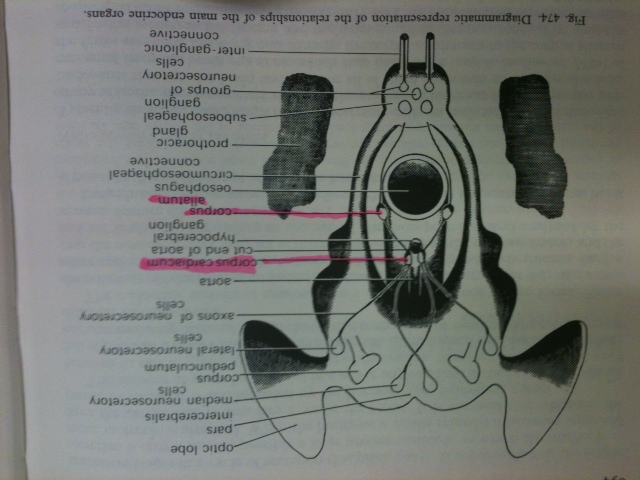 Dr. M. Asam Riaz-Assistant Professor Entomology
10
1-Corpora allata (Corpus allatum)
A pair of gland connected to corpus cardiaca
Secrete JH (Juvenile hormone)JH0, JH-I, JH-II, JH-III
JH inhibits development of adult characteristics during immature stage
Dr. M. Asam Riaz-Assistant Professor Entomology
11
Juvenile hormone biosynthesis.
Figure 21.2. (b) The diagram shows the mevalonate pathway leading to juvenile hormone. For details, see Belle´s et al. (2005). 
Two different routes are available from farnesoic acid to juvenile hormones. 
In Orthoptera, Dictyoptera, Coleoptera and Diptera, farnesoic acid is first esterified to yield methylfarnesoate and then an epoxide group is added to yield JHIII. 
In lepidopteran insects, epoxidation takes place first, and epoxyfarnesoic acid is then esterified. Where  methylation is required to form JHII, etc., it takes place after this. 
In some adult moths, epoxyfarnesoic acid is secreted and stored outside the corpora allata.
Dr. M. Asam Riaz-Assistant Professor Entomology
12
MF, methylfarnesoate
Epoxy group
Figure 21.2 (a) Juvenile hormones and related molecules.
JHB3, juvenile hormone III bisepoxide
Dr. M. Asam Riaz-Assistant Professor Entomology
13
Promotes sexual maturity during adult stage
Egg maturation
Regulated by brain hormone
Similar to sesquiterpene (a semiochemicals or defense chemicals in plants)
Dr. M. Asam Riaz-Assistant Professor Entomology
14
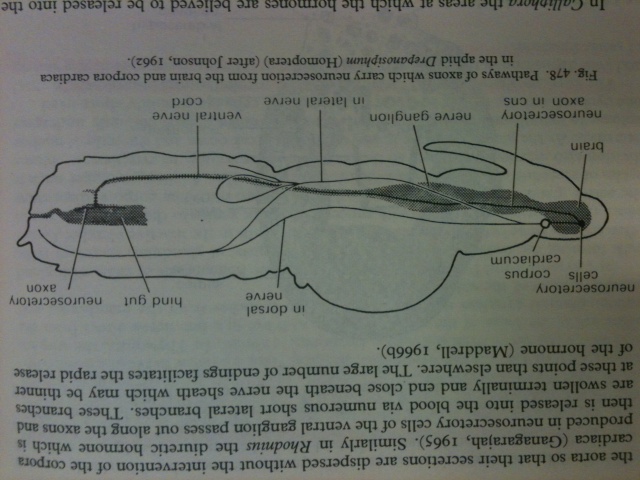 Dr. M. Asam Riaz-Assistant Professor Entomology
15
2-Corpora cardiaca (corpus cardiacum)
A pair of glands connected to protocerebrum through nerves and associated with aorta
Secrete PTTH (prothoracicotropic hormone) under the influence of brain hormone
Store brain hormones
Dr. M. Asam Riaz-Assistant Professor Entomology
16
3-Prothoracic glands
Present in prothorax
Secrete ecdysone (steroid hormone)
Ecdysone stimulate synthesis of chitin and protein and causes moulting. It is also known as moulting hormone.
Ecdysone is produced under the influence of PTTH
Dr. M. Asam Riaz-Assistant Professor Entomology
17
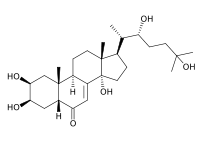 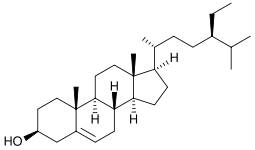 Ecdysone is steroid
β-Sitosterol, a phytosterol showing the hydroxyl group at C-3.
Dr. M. Asam Riaz-Assistant Professor Entomology
18
Biosynthesis of ecdysone
Ecdysteroid biosynthesis and the involvement of
cytochrome P450 (CYP) enzymes. 
occurs in the prothoracic gland
P450 enzymes are involved in this pathway (steroidogenesis)
steroid at the start of the pathway may be a phytosteroid rather than cholesterol, and this may cause the final ecdysteroid product to differ.
in Manduca sexta, 3-dehydroecdysone replaces ecdysone as the secretory product of the prothoracic gland, and this is then converted to ecdysone by a 3-b reductase enzyme in the hemolymph.
Dr. M. Asam Riaz-Assistant Professor Entomology
19
[Speaker Notes: The reactions occurring in the “black box” during transformation of 7dC to 2,22,25dE have not been fully elucidated but involve multiple steps;]
Ecdyson stimulate synthesis of chitin and protein and causes moulting. It is also known as moulting hormone.
Ecdysone is produced under the influence of PTTH
Dr. M. Asam Riaz-Assistant Professor Entomology
20
5-Endocrine cells of midgut
Present in midgut wall
Produce their secretion into the hemolymph
Have microvilli at the end
Cells vary in number 
500 cells in midgut of A. aegypti
30000 in Periplaneta americana
Secrete peptide hormones
Diuretic peptides, regulate water balance
Regulate the synthesis of digestive enzymes
Regulation of food intake by signalling when gut it full
Dr. M. Asam Riaz-Assistant Professor Entomology
21
6-Epitracheal glands
Present in higher orders (some coleoptera, Hymenoptera, All Lepidoptera and Diptera)
16-18 neurosecretory cells attached to trechea near each spiracle
Source of ETH (ecdysis-triggering hormone), and PETH (pre- ecdysis-triggering hormone)
Dr. M. Asam Riaz-Assistant Professor Entomology
22
7-Ovaries and testes
Produce gonadal hormones
Cause courtship and mating behaviour
8-Ventral ganglion 
Produce eclosion hormone (helps to shed the old skin)
Produce bursicon that causes hardening and tanning of the youngone
Dr. M. Asam Riaz-Assistant Professor Entomology
23